The Department of Animal Sciences
presents
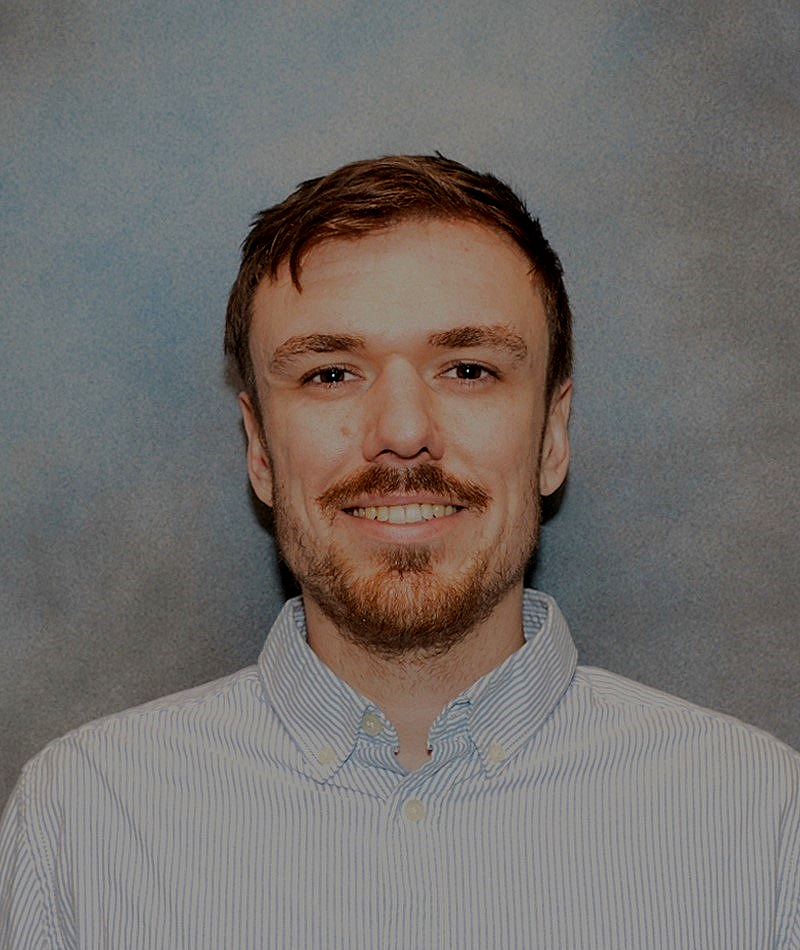 Jason Graham
Thursday, June 13, 2024
8:00 a.m.
Join Zoom Meeting
 https://purdue-edu.zoom.us/j/94772297472
Meeting ID: 947 7229 7472
“Genomic Background of Calf Resilience and Milk Feeding Traits Based on Automated Feeder Data in Holstein Cattle.”
Final Defense Seminar
Major Advisor: Dr. Luiz Brito
Partial Fulfillment of the Doctor of Philosophy Degree